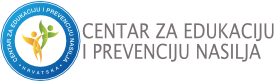 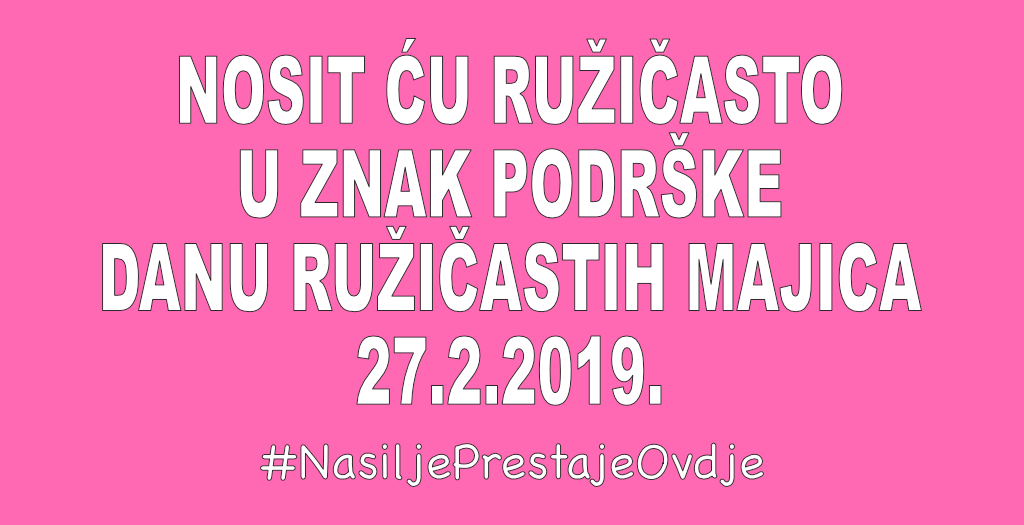 Dan ružičastih majica
Svjesni činjenice da je nasilje, bilo kojeg oblika, prisutno svakodnevno u svim okruženjima, odlučili smo reagirati i pomoći zajednici u razumijevanju i prihvaćanju različitosti koje nas okružuju. Djeca su naše blago, a ujedno i najvitalniji dio društva, stoga ovim programom podižemo svijest o problemu vršnjačkog nasilja, velikom problemu među djecom i mladima, s mogućim teškim posljedicama u kratkoročnoj i dugoročnoj perspektivi razvoja djece.
Dan ružičastih majica, poznatiji kao Pink Shirt Day, program je prevencije vršnjačkog nasilja, a obilježava se zadnje srijede u mjesecu veljači. Ideja je nastala u znak protesta zbog incidenta koji se dogodio u jednoj školi. Inicijativom školskih kolega je na konstruktivan i inteligentan način riješeno sustavno zlostavljanje dječaka, posvećenog podršci liječenju teško bolesne majke. Ružičaste majice, koje su solidarno s dječakom nosili njegovi školski kolege, postale su prepoznatljiv simbol inicijative, i kasnije, međunarodno prepoznate obljetnice.
CEPN, nositelj cjelokupnog programa i začetnik ideje u Hrvatskoj, je promocijom Dana ružičastih majica postigao prepoznavanje obljetnice diljem naše zemlje. Među ostalim, na našu inicijativu i javno upućeni poziv, velik broj saborskih zastupnika, raznih političkih opcija, tog se dana u veljači 2014. u medijima pojavio noseći ružičastu majicu podrške djeci, žrtvama vršnjačkog nasilja.
Dan ružičastih majica najpoznatiji je program prevencije vršnjačkog nasilja u Hrvatskoj u kojem sudjeluje više od dva milijuna sudionika. 2017. godine od strane hrvatskog Sabora proglašen je kao Nacionalni dan borbe protiv vršnjačkog nasilja na prijedlog Centra za edukaciju i prevenciju nasilja.
Sudjelovati u njemu može apsolutno svatko. Ne moraš donirati novac, zvati telefone i slično. Obuci ružičasto. Sudjelovanje u obilježavanju Dana ružičastih majica mogu ostvariti i oni koji ne nose ružičastu majicu. Da, tako je! Što sve možeš učiniti da podržiš ovaj pokret i kažeš NE nasilju?
nosi ružičastu majicu
napiši kratku pjesmicu
podijeli s nama svoju priču
organiziraj aktivnosti u svojoj školi, radnom mjestu ili na nekom drugom mjestu
postani volonter
budi ljubazan i brižan
ne budi ljut na nekoga jer biti ljut na nekoga je čisto gubljenje vremena
prijavi nasilje
budi hrabar i reci NE nasilju
Djeca su najvitalniji dio zajednice i naša zadaća, ali i dužnost da im osiguramo sigurno i bezbrižno djetinjstvo. Pridruži se i ti i reci NE! Nasilje nije cool i ti to jako dobro znaš. Ne boj se biti iznimka među vršnjacima i ustati protiv nasilja. U tebi leži snaga i hrabrosti i te dvije divne vrline tjeraju te da pošalješ samo jednu poruku –             				
			NASILJE PRESTAJE OVDJE!